Figure 3. Mecp2 deletion shifts whole body substrate metabolism. (A) Total weight of Mecp2/Y and wild-type (+/Y) ...
Hum Mol Genet, Volume 25, Issue 14, 15 July 2016, Pages 3029–3041, https://doi.org/10.1093/hmg/ddw156
The content of this slide may be subject to copyright: please see the slide notes for details.
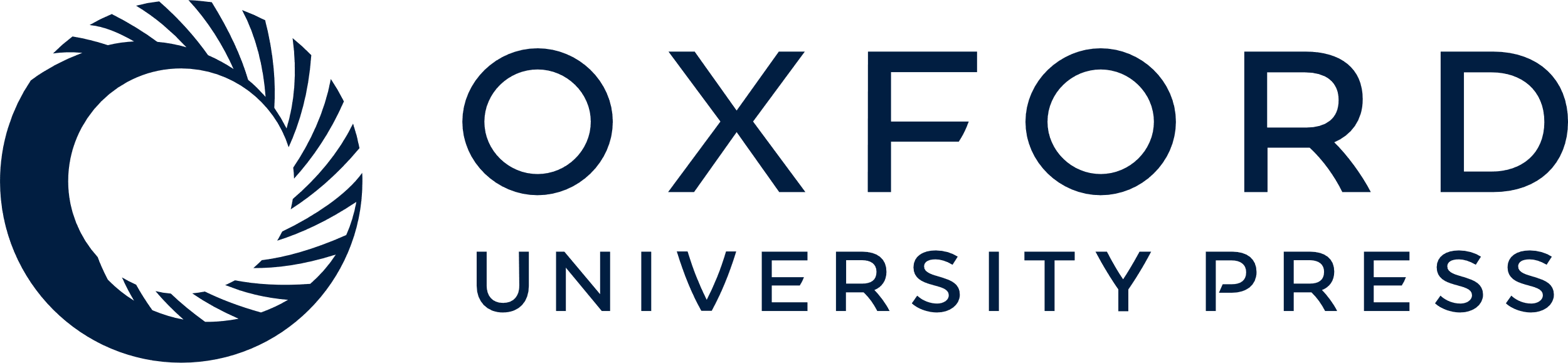 [Speaker Notes: Figure 3. Mecp2 deletion shifts whole body substrate metabolism. (A) Total weight of Mecp2/Y and wild-type (+/Y) littermates (n = 10 mice per genotype). (B) Lean and fat mass (n = 7–8 mice per genotype). (C) Linear regression for EE as a function of genotype and body weight, separated by day (+/Y: y = 0.0228 * x – 0.1398; r2=0.4247; Mecp2/Y: y = 0.0102 * x + 0.1159; r2 = 0.6417) and night (+/Y: y = 0.0209 * x – 0.0245; r2=0.4716; Mecp2/Y: y = 0.0125 * x + 0.1709; r2 = 0.7990) periods. (D) EE adjusted for weight (average weight = 24.35g) using ANCOVA for wild-type control and Mecp2/Y mice (n = 7–9 mice per genotype) at eight-weeks. (E) Respiratory rate (VCO2/VO2) across a 20-h period. (F) Average respiratory rate, separated by day and night periods. Values are mean ± SEM. ns, no significance, *P < 0.05, ** P ≤ 0.01, *** P ≤ 0.001 versus WT. EE averages were adjusted for weight using ANCOVA and statistical analyses were performed using Student's t-test.


Unless provided in the caption above, the following copyright applies to the content of this slide: © The Author 2016. Published by Oxford University Press.This is an Open Access article distributed under the terms of the Creative Commons Attribution Non-Commercial License (http://creativecommons.org/licenses/by-nc/4.0/), which permits non-commercial re-use, distribution, and reproduction in any medium, provided the original work is properly cited. For commercial re-use, please contact journals.permissions@oup.com]